句型和精读：我的小天地
Day 4
Warm Up: 我们来运动
一 二 三 四 五 六 七 八(twice)
上面		下面		点点头	            
左手     	右手 		pāi pāi手
左jiān    	右jiān 		sǒng sǒng jiān 	
左jiǎo    	右jiǎo 		tà tà jiǎo
一 二 三 四 五 六 七 八(twice)
前pāi  		后pāi 		pāi一pāi 	
左tuī 		右tuī 		tuī一tuī
左niǔ 		右niǔ 		niǔ一niǔ	
左跳  		右跳  		跳一跳                        
一 二 三 四 五 六 七 八	一 二 三 四 五 六 七 停 (tíng)
Objectives– I can
Locate the location of an object through listening and reading. 
Use the core sentence structures to describe an object’s location.
今天学什么？我会…
I can describe what are in my bedroom.
                  
我会说
房间的里面有什么？
Review vocabulary learned from previous lessons: show some pictures/character cards to students and ask them questions (EX: 这是什么？那是电脑。你有没有....)
Review: sentence structure “Subject 在 location V-noun”. (describing pictures; asking students Ex: 你喜欢在哪儿画画？你常常在房间玩手机吗？)
Fù xí 生词
书架、床、衣柜、电灯、电视、房间、海报、书桌、椅子、地图、玩具
上面、下面、旁边、里面、左边、中间、右边、前面、后面、外面，
Supplementary（补充的）:
做功课(作业)、舒服、迪士尼乐园、有时候、常常、毛绒绒
还有、礼物、春夏秋冬
床
哪儿
电视
上面
玩具
前面
海报
书架
椅子
房间
电灯
衣柜
后面
右边
里面
书桌
Noun 的 location
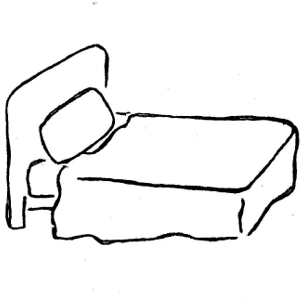 房间(的)里面
房间(的)里面有…
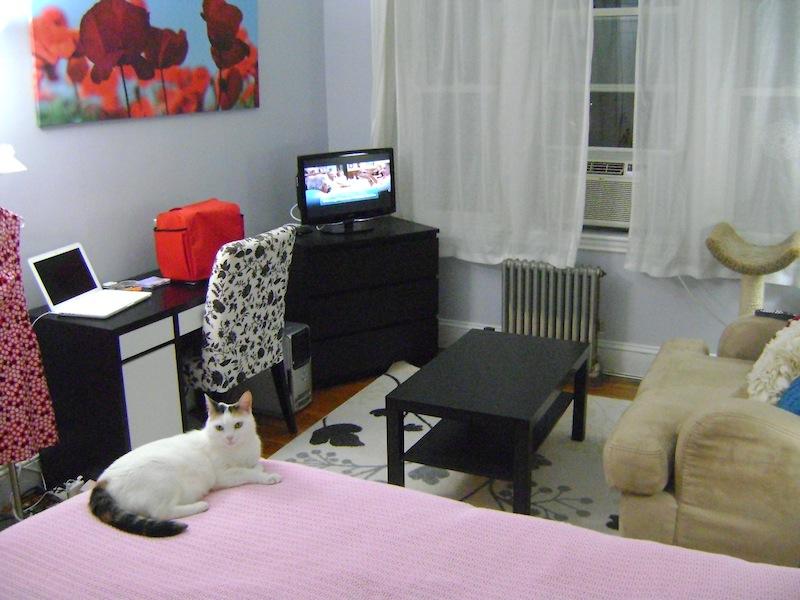 床(的)下面
Noun 的 location
Noun 的 location 有…
书桌(的)上面
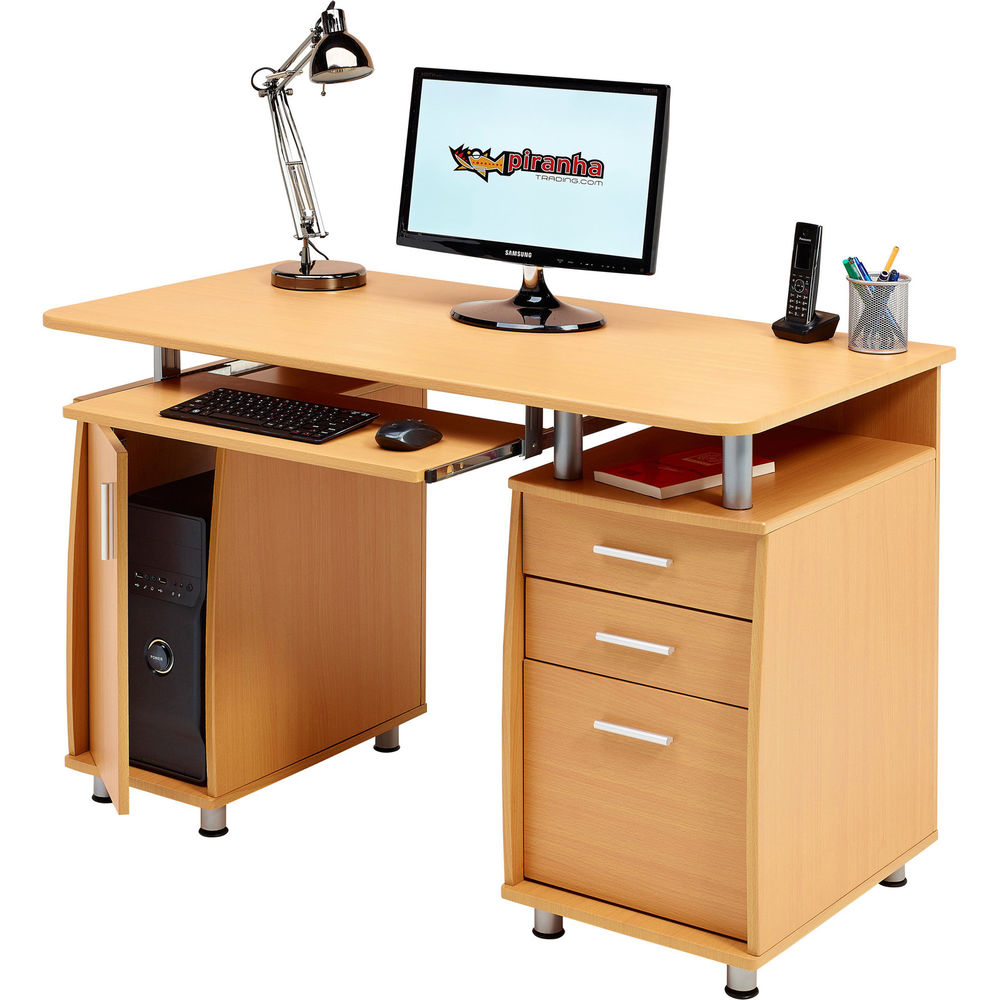 书桌(的)上面
有电脑和电灯。
Sentence Structure-1
There are a table, a book shelf and a wardrobe  in the bedroom.

房间(的)里面  有  桌子、书架和衣柜。
 
书桌(的)上面  有  电脑、电灯和电话。
说的liànxí
Students work in pairs
A: 这是我的房间。
B: 房间的里面有什么? What is inside the bedroom?
A:房间的里面有..
Repeat B,A. 说五个dōngxi (Name at least 5 items.)
Switch Roles.
说一说：房间的里面有什么？
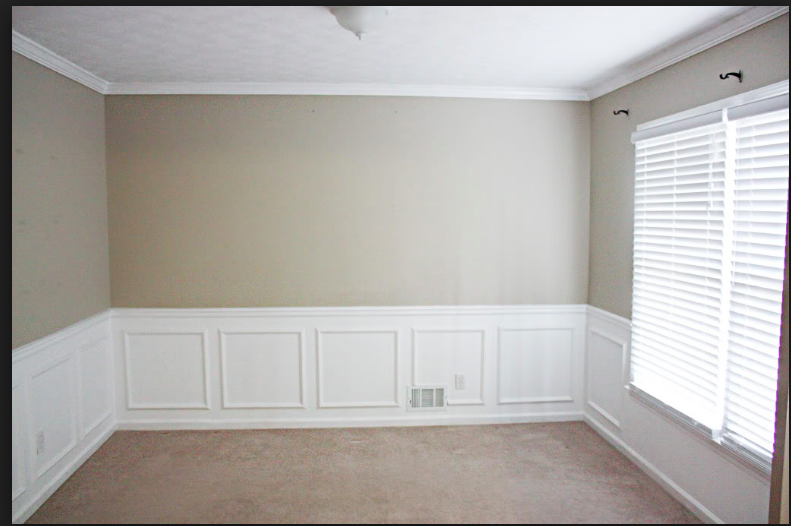 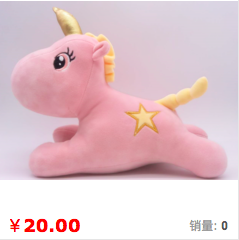 上面
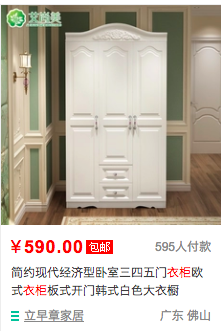 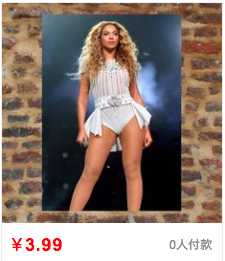 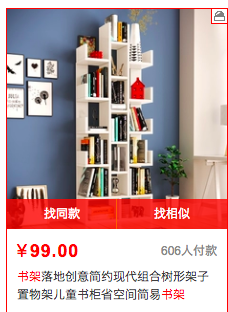 左边
左边
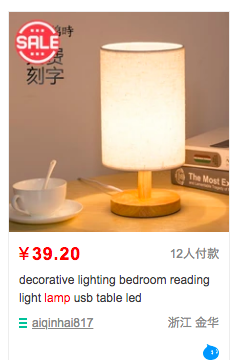 书架
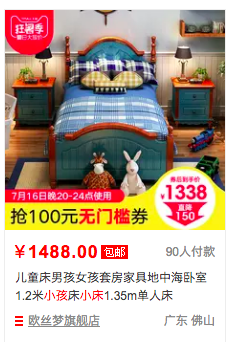 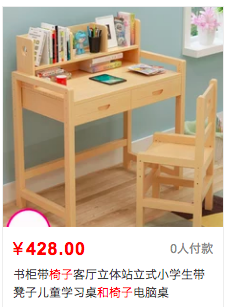 上面
右边
右边
左边
今天学什么？我会…
I can describe the position with 在specifically
Sentence Structure-2
describe a relative position:
A  在  前面。(A is in front)
C  在  右边。(C is on the right)
A  在  B (的)  前面。(A is in B’s front, in front of B)
C  在  D (的)  右边。(C is on D’s right)
Person or Thing 在 Noun (的)location.
Where   is   my book bag?
我的书包   在   哪儿？





                                                      
我的书包   在 椅子(的)下面。
我的狗在哪儿？
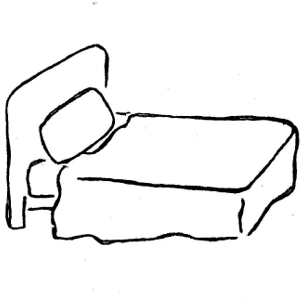 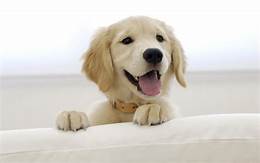 你的狗 在床(的)下面
我的电脑在 哪儿？
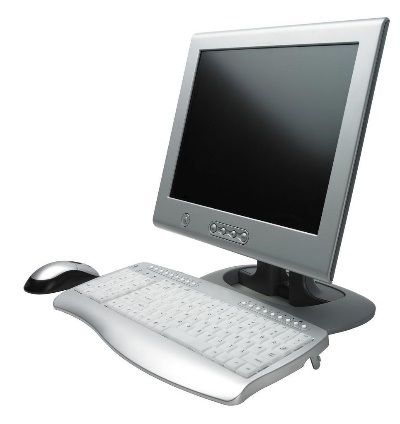 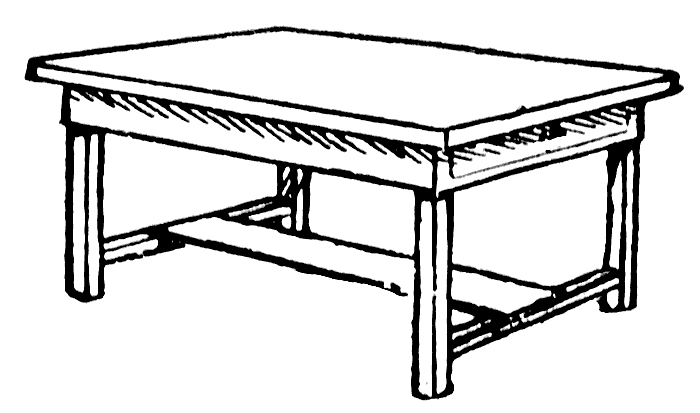 你的电脑 在桌子(的)上面
Scenario: a Chinese sub asks to find the students
江老师    在    哪儿/哪里   ？   

江老师    在    孙老师的                         。
前面
后面
左边
右边
Person or Thing 在 Noun (的)location.
他们在哪儿？
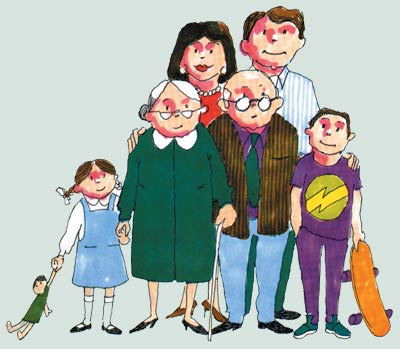 爷爷 在  爸爸(的)前面。
爷爷  在  奶奶和哥哥
(的)中间。
说一说：房间的里面有什么？它们在哪儿？
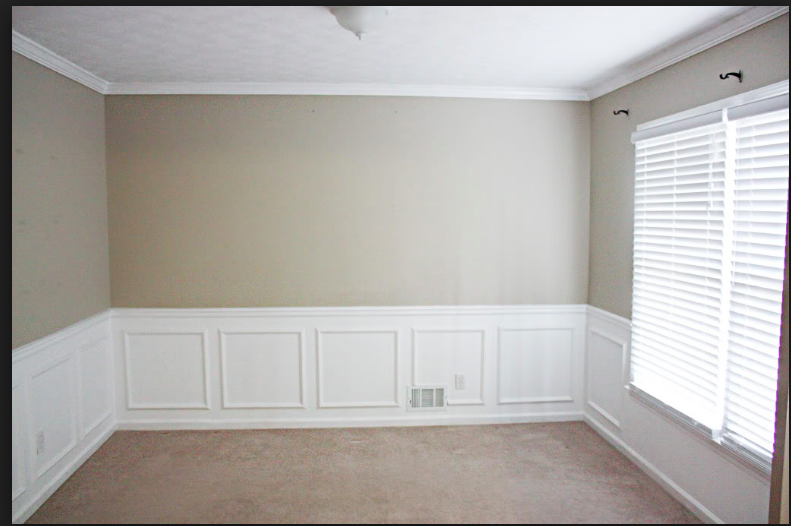 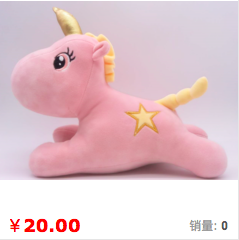 上面
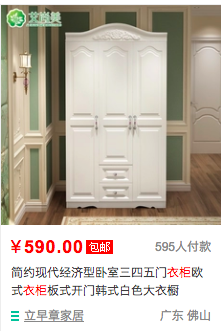 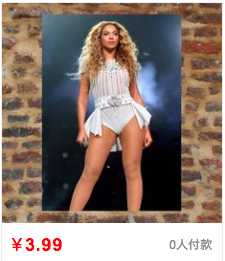 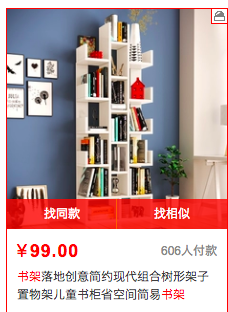 左边
左边
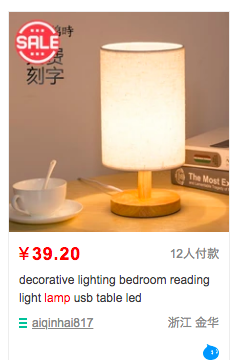 书架
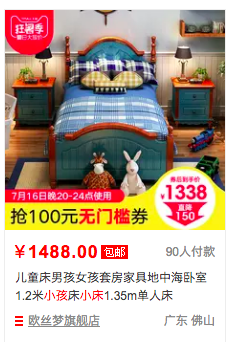 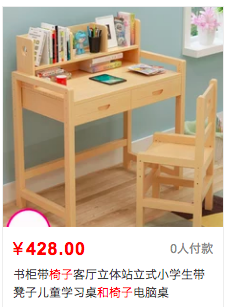 上面
右边
右边
左边
复习句型
Let’s play Kahoot Jumbo
https://play.kahoot.it/#/k/91c7d605-3014-4f25-953c-31dd79041f0d
1.请拿出你们的手机/电脑。
2.去 https://kahoot.it/
3.请输入号码和你们的中文名字。
4. 看题目和图片、重新组词来回答问题。